ΝΕΚΤΑΡΙΑ ΦΟΥΤΑΚΗ
ΥΠΕΥΘΥΝΗ  ΣΕΠ ΛΑΣΙΘΙΟΥ
Τα  ΕΠΑΛ  του  Νομού Λασιθίου
ΤΟΜΕΙΣ   ΚΑΙ   ΕΙΔΙΚΟΤΗΤΕΣ  2021 – 2022

ΜΕΤΕΓΓΡΑΦΕΣ  από/σε ΓΕΛ
ΠΟΣΟΣΤΟ ΘΕΣΕΩΝ αποφοίτων ΕΠΑΛ στην ΤΡΙΤΟΒΑΘΜΙΑ ΕΚΠΑΙΔΕΥΣΗ
Β΄Τάξη (Τομείς):
1. Τομέας Μηχανολογίας
2. Τομέας Ηλεκτρολογίας/Ηλεκτρονικής
3. Τομέας Δομικών έργων

Γ’ Τάξη (Ειδικότητες):
1-1: Τεχνικού Οχημάτων
1-2: Ψυκτικών Εγκαταστάσεων, αερισμού και Κλιματισμού

2-1: Ηλεκτρολογικών εγκαταστάσεων
2-2: Ηλεκτρονικών

3: Σχεδιαστών Δομικών Έργων
1ο ΗΜΕΡΗΣΙΟ ΕΠΑΛ ΝΕΑΠΟΛΗΣ ΛΑΣΙΘΙΟΥ
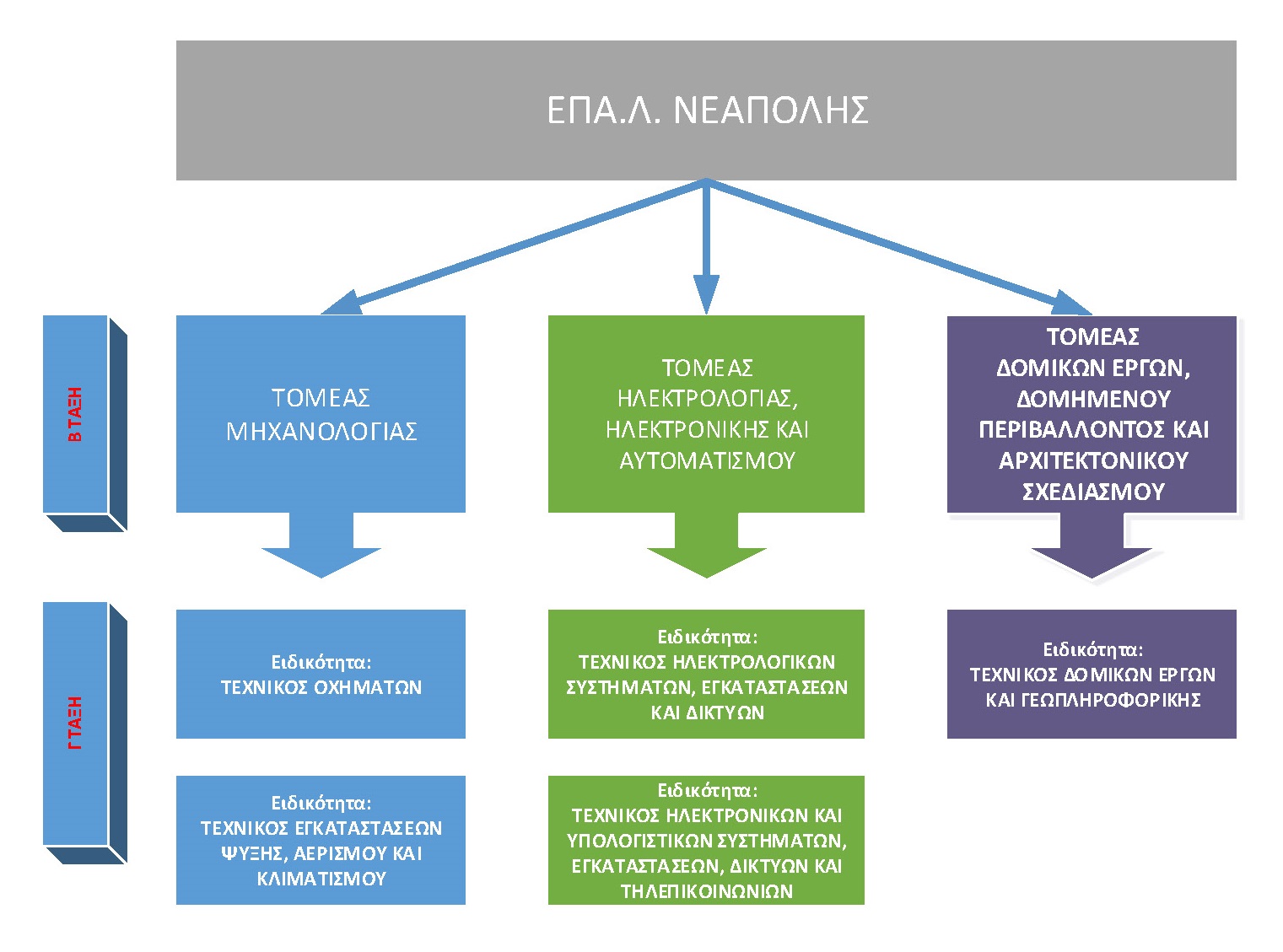 https://1epal-neapol.las.sch.gr/Η ΙΣΤΟΣΕΛΙΔΑ ΤΟΥ ΕΠΑΛ ΝΕΑΠΟΛΗΣ
1ο ΗΜΕΡΗΣΙΟ ΕΠΑΛ ΑΓΙΟΥ ΝΙΚΟΛΑΟΥ
ΕΙΔΙΚΟΤΗΤΕΣ  στη  Γ΄ τάξη
https://www.epalan.gr/site/
Η ΙΣΤΟΣΕΛΙΔΑ ΤΟΥ
ΕΠΑΛ  ΑΓΙΟΥ ΝΙΚΟΛΑΟΥ
1ο ΗΜΕΡΗΣΙΟ ΕΠΑΛ​ΙΕΡΑΠΕΤΡΑΣ​
http://1epal-ierap.las.sch.gr/index.php/2016-09-26-08-57-28/2016-09-26-13-01-16/provoli-olon
Η ΙΣΤΟΣΕΛΙΔΑ ΤΟΥ
ΕΠΑΛ ΙΕΡΑΠΕΤΡΑΣ
με τους τομείς
ΕΣΠΕΡΙΝΟ ΕΠΑΛ ΙΕΡΑΠΕΤΡΑΣ
https://esperinoepalierapetras.blogspot.com/
Η ΙΣΤΟΣΕΛΙΔΑ ΤΟΥ
ΕΣΠΕΡΙΝΟΥ ΕΠΑΛ ΙΕΡΑΠΕΤΡΑΣ
1ο ΗΜΕΡΗΣΙΟ ΕΠΑΛ ΣΗΤΕΙΑΣ
http://1epal-siteias.las.sch.gr/
Η ΙΣΤΟΣΕΛΙΔΑ ΤΟΥ ΕΠΑΛ ΣΗΤΕΙΑΣ
ΜΕΤΕΓΓΡΑΦΕΣ
Μαθητής/τρια της Α΄και Β΄τάξης Λυκείου μπορεί να μετεγγραφεί από το ΓΕΛ στο ΕΠΑΛ και αντίστροφα στην αντίστοιχη τάξη. 
Οι μετεγγραφές από το Γενικό Λύκειο στο Επαγγελματικό και αντίστροφα πραγματοποιούνται :

μέχρι το  τέλος του α΄τετραμήνου  για την Α΄Τάξη 

Μέχρι  30 Σεπτεμβρίου  για τη Β΄ Τάξη

Και στη Γ΄ τάξη μπορεί να αλλάξει είδος λυκείου  αλλά επιστρέφοντας στη Β΄Λυκείου.
ΠΟΣΟΣΤΟ  ΘΕΣΕΩΝ  αποφοίτων  ΕΠΑΛ  σε  ΣΧΟΛΕΣ ΤΡΙΤΟΒΑΘΜΙΑΣ  ΕΚΠΑΙΔΕΥΣΗΣ
Με το ΦΕΚ 2827Β/ .5 Ιουλίου 2019 ρυθμίζεται το ποσοστό των θέσεων σε Τμήματα και Σχολές συναφείς ή αντίστοιχες με τους τομείς των ΕΠΑΛ και διαμορφώνεται ως εξής:Περισσότερα: https://sep4u.gr/epal2122/
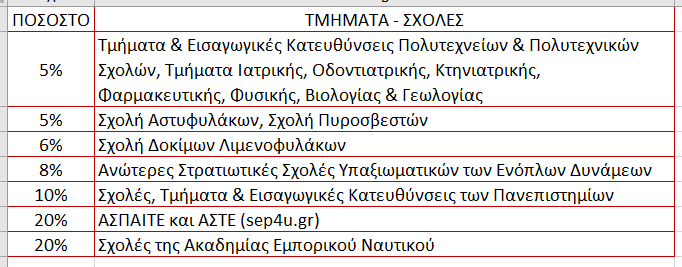